BONJOUR
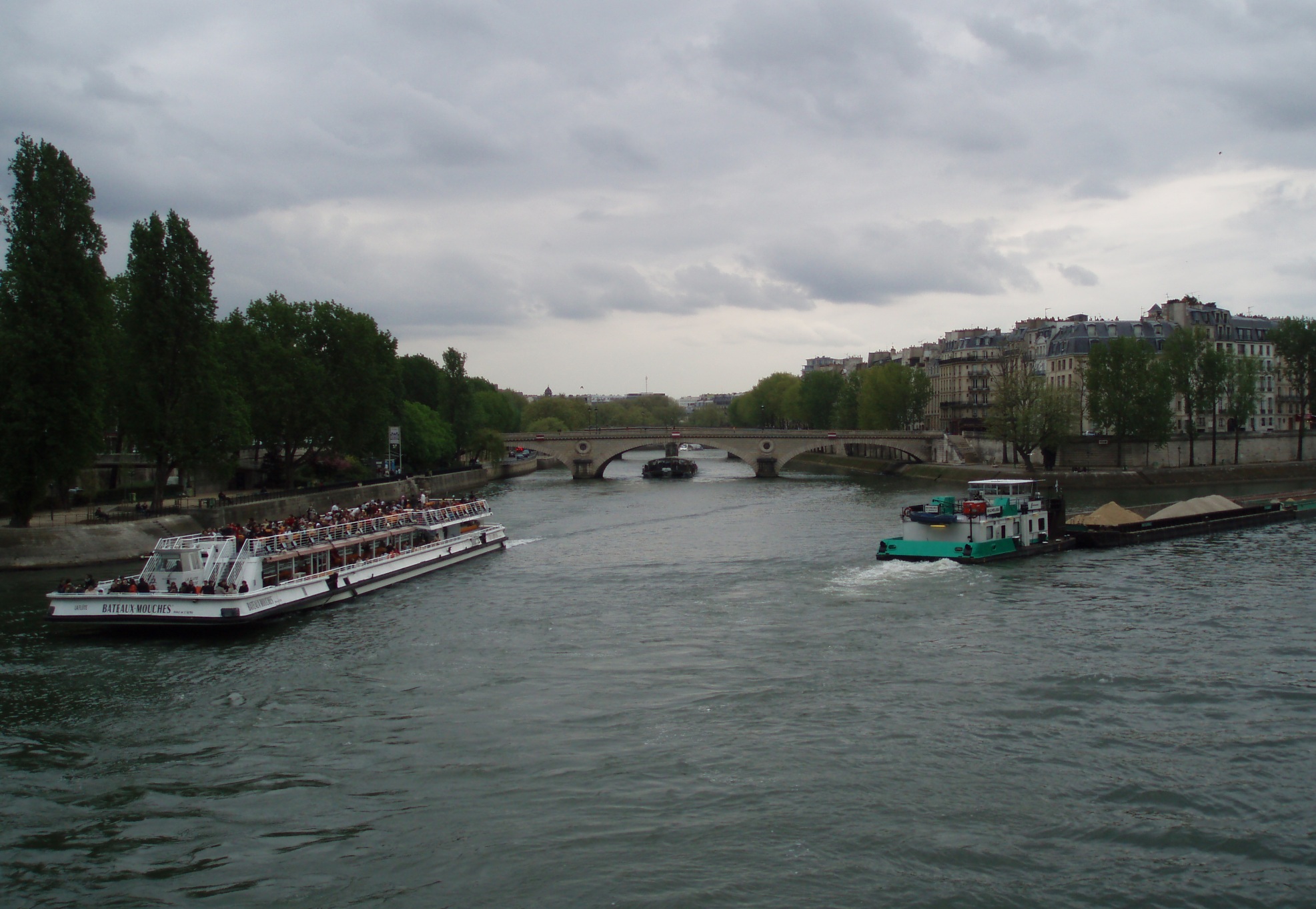 Révision No 2VERBES
VERBE ETRE = είμαι               VERBE AVOIR = έχω
Je suis = εγώ είμαι                     J’ ai= εγώ έχω
Tu es = εσύ είσαι                       Tu as = εσύ έχεις
Il est = αυτός είναι                     Il a = αυτός έχει
Elle est = αυτή είναι                  Elle a= αυτή έχει
Nous sommes = είμαστε          Nous avons=έχουμε
Vous etes = είστε                       Vous avez = έχετε
Ils sont = αυτοί είναι                  Ils ont= αυτοί έχουν
Elles sont = αυτές είναι              Elles ont=αυτές έχουν
Εxercice 1
Copie les verbes dans ton cahier
Mets les verbes à la personne qui convient =
     Βάλε τα ρήματα στο σωστό πρόσωπο
Vous …….. (etre) français?  Oui, nous …….. (etre) français.
Vous …… (avoir) quel age? Nous ….(avoir) 15 ans
Tu …… (etre) espagnol? Non, je ….(etre) grec
Il … (avoir) un chien? Non, il …(avoir) un chat
Tu …(avoir) une soeur? Non, j … (avoir) un frère
VERBES 1er groupe
Parler = μιλώ       Aimer = αγαπώ       danser = χορεύω 
Je parle                J’ aime                     Je danse
Tu parles            Tu aimes                Tu danses
Il parle                 Il aime                    Il danse
Elle parle             Elle aime                Elle danse
Nous parlons      Nous aimons        Nous dansons
Vous parlez         Vous aimez           Vous dansez
Ils parlent             Ils aiment              Ils dansent
Elles parlent         Elles aiment          Elles dansent
Terminaisons 1er groupeΚαταλήξεις 1ης συζυγίας
-e
                       -es
                       -e
                       -e
                       -ons
                       -ez
                       -ent
                       -ent
EXERCICES
1.Conjugue les verbes:
Regarder=κοιτάζω, écouter= ακούω, chanter = τραγουδώ
2. Mets les verbes à la personne qui convient
Tu ……(aimer) le chocolat? Oui, j ….. (aimer) le chocolat
Elle …. (parler) anglais et allemand
Vous ….. (parler) français? Non, nous ….(parler) russe
Ils …(danser) et ils …(chanter)
Tu ..(écouter) des chansons françaises? (γαλλικά τραγούδια) Oui, j’….. (écouter) des chansons françaises
REVISIONLa palette des couleurs
Exercice
Ecris les couleurs
Complète = Συμπλήρωσε (προσοχή συμφωνία)
Un pantalon …… (noir) 
Une jupe ….. (gris) = φούστα
Des bottes …. (marron)
Des cahiers … (bleu)
Une trousse …. ( jaune) = κασετίνα
Des trousses … (noir)
Un livre …. (blanc)
Des livres … (blanc)
Au revoir